CPU Cores
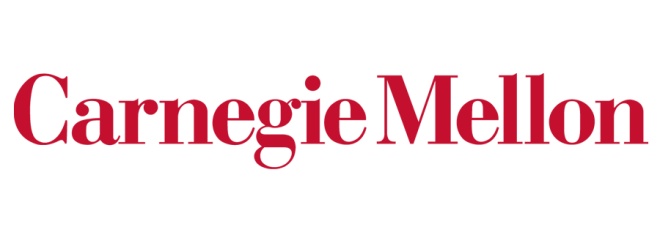 Onur Kayıran1  Nachiappan CN1  Adwait Jog1  Rachata Ausavarungnirun2  
Mahmut T. Kandemir1  Gabriel H. Loh3  Onur Mutlu2  Chita R. Das1
 1The Pennsylvania State University  2Carnegie Mellon University  3AMD Research
Managing GPU Concurrency in Heterogeneous Architectures
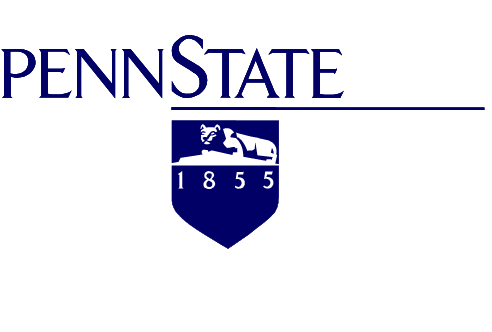 Improved GPU performance
Improved CPU performance
L2 Caches
L1 Caches
ALUs
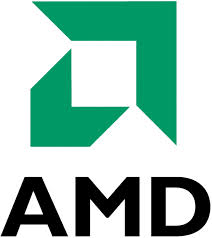 Network congestion
Existing Works

×
ROB
Memory congestion
L
H
M
CPU-based Scheme
×

L
CPU-GPU Balanced Scheme


SIMT Cores
Heterogeneous Architectures
Effects of Application Interference
Latency Tolerance of CPUs vs. GPUs
Increase # of warps
Decrease # of warps
No change in # of warps
M
+ control the trade-off
LLC cache
DRAM
H
Achieved by an existing GPU-based technique
Effective for GPU performance
CTA Scheduler
GPU applications are affected moderately due to CPU interference
23% potential CPU improvements w/o significant performance loss for the GPU
Up to 20%
Warp Scheduler
Problem:
Existing GPU-based TLP management techniques for GPUs might not be effective in heterogeneous systems
High GPU TLP causes memory and network congestion
High memory congestion degrades CPU performance
GPU cores can tolerate memory congestion due to multi-threading
The optimal TLP for CPUs and GPUs might be different due to the disparity between latency tolerance of CPUs and GPUs
CPU applications are affected significantly due to GPU interference
L1 Caches
ALUs
Up to 85%
Latency optimized cores and throughput optimized cores share the memory hierarchy
Summary
Performance Benefits
Scheme
Interconnect
CM-BAL1:
Balanced improvements for both CPUs and GPUs
CPU-based Scheme: CM-CPU
CM-BAL4:
Tuned to favor CPU applications
7%
2%
Warp Scheduler
Controls GPU Thread-Level Parallelism
GPU TLP is reduced if memory or network congestion is high.
Improves CPU performance.
Might cause low latency tolerance for GPU cores.
-11%
-11%
24%
GPU scheduler stalls
can be high due to:

High memory congestion
Low latency tolerance due to low TLP
CPU-GPU Balanced Scheme: CM-BAL
19%
7%
2%
GPU TLP is increased if GPU cores suffer from low latency tolerance.
Provides balanced improvements.
The CPU-GPU benefits trade-off can be controlled.